Выставка   работ  детей
подготовительной группы №3  
на тему: «Космос далекий и близкий»
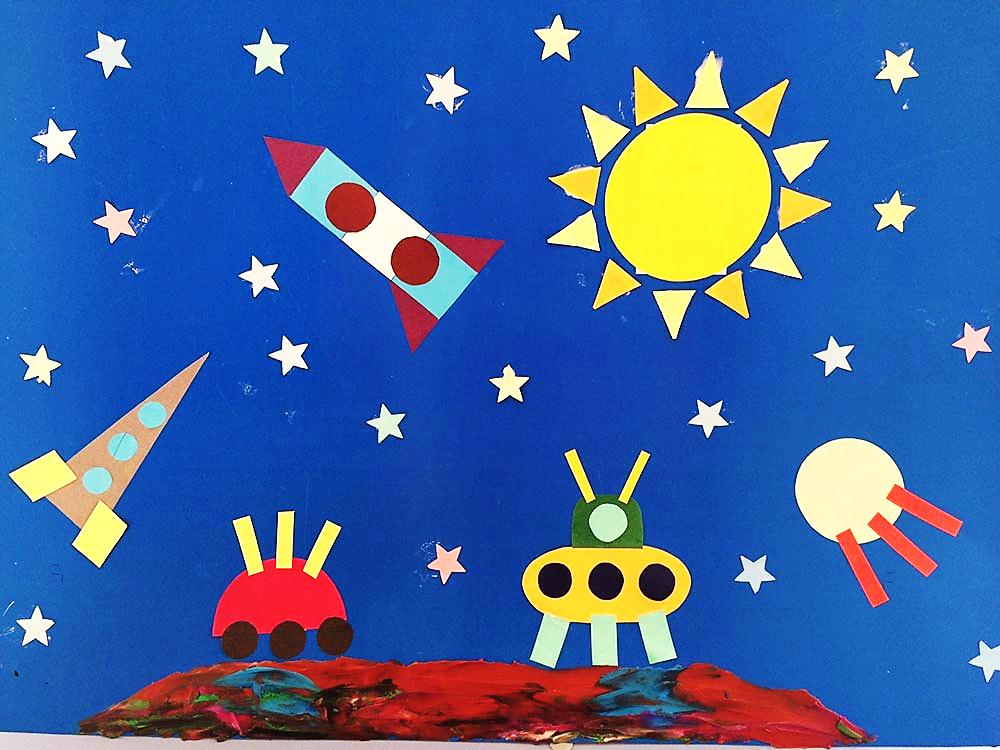 Воспитатель: Тендитная Инна Валерьевна
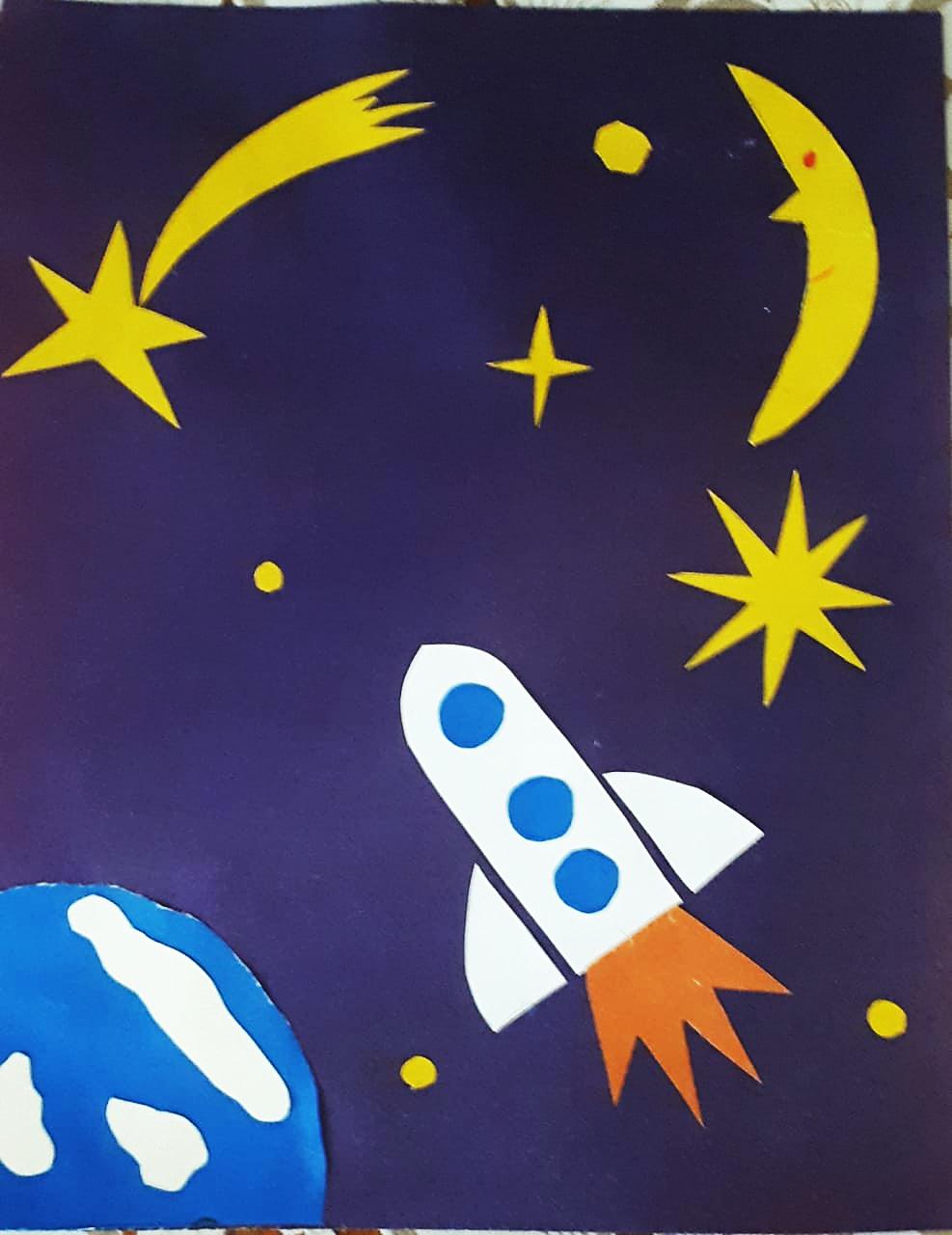 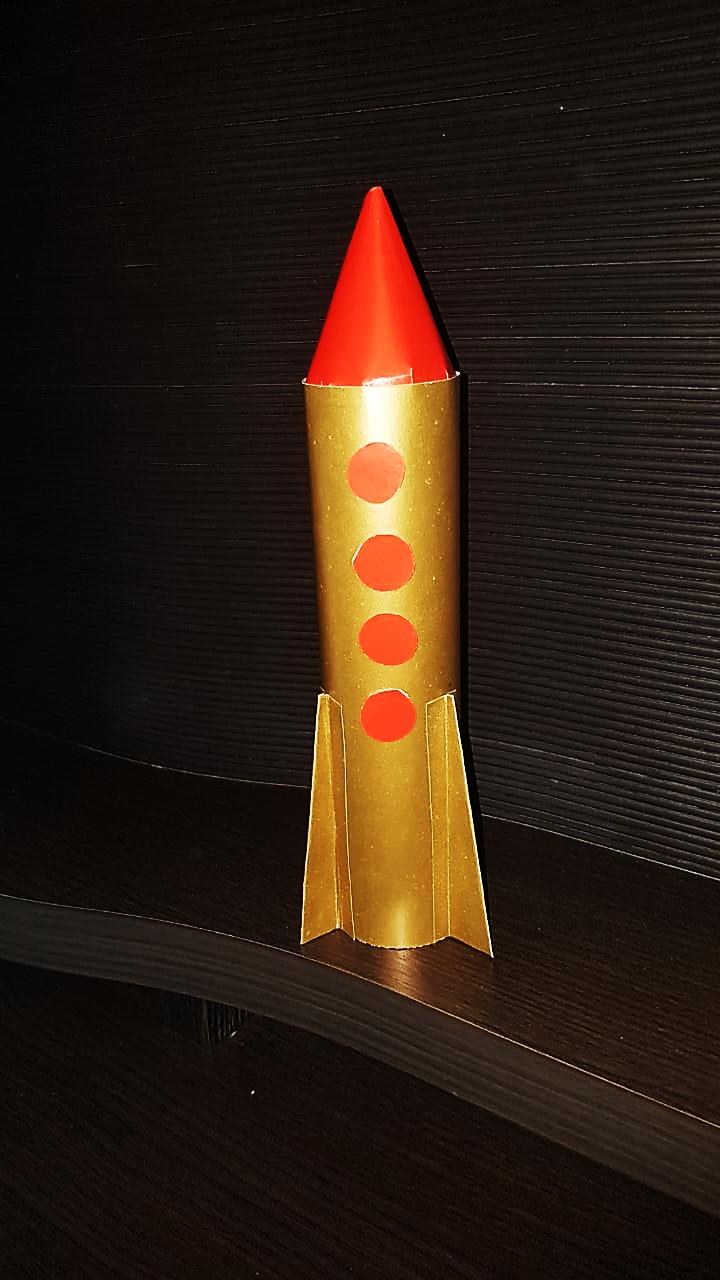 Киреева Даяна
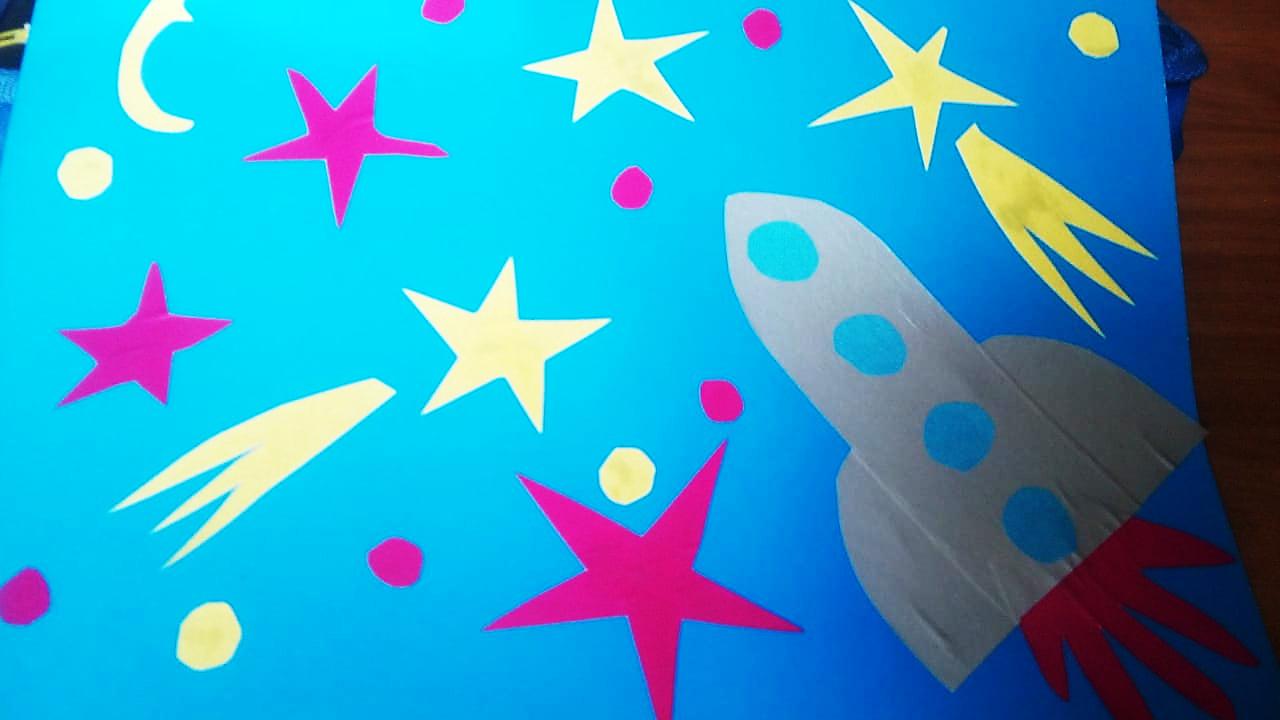 Колунов Миша
Плоткин Тимофей
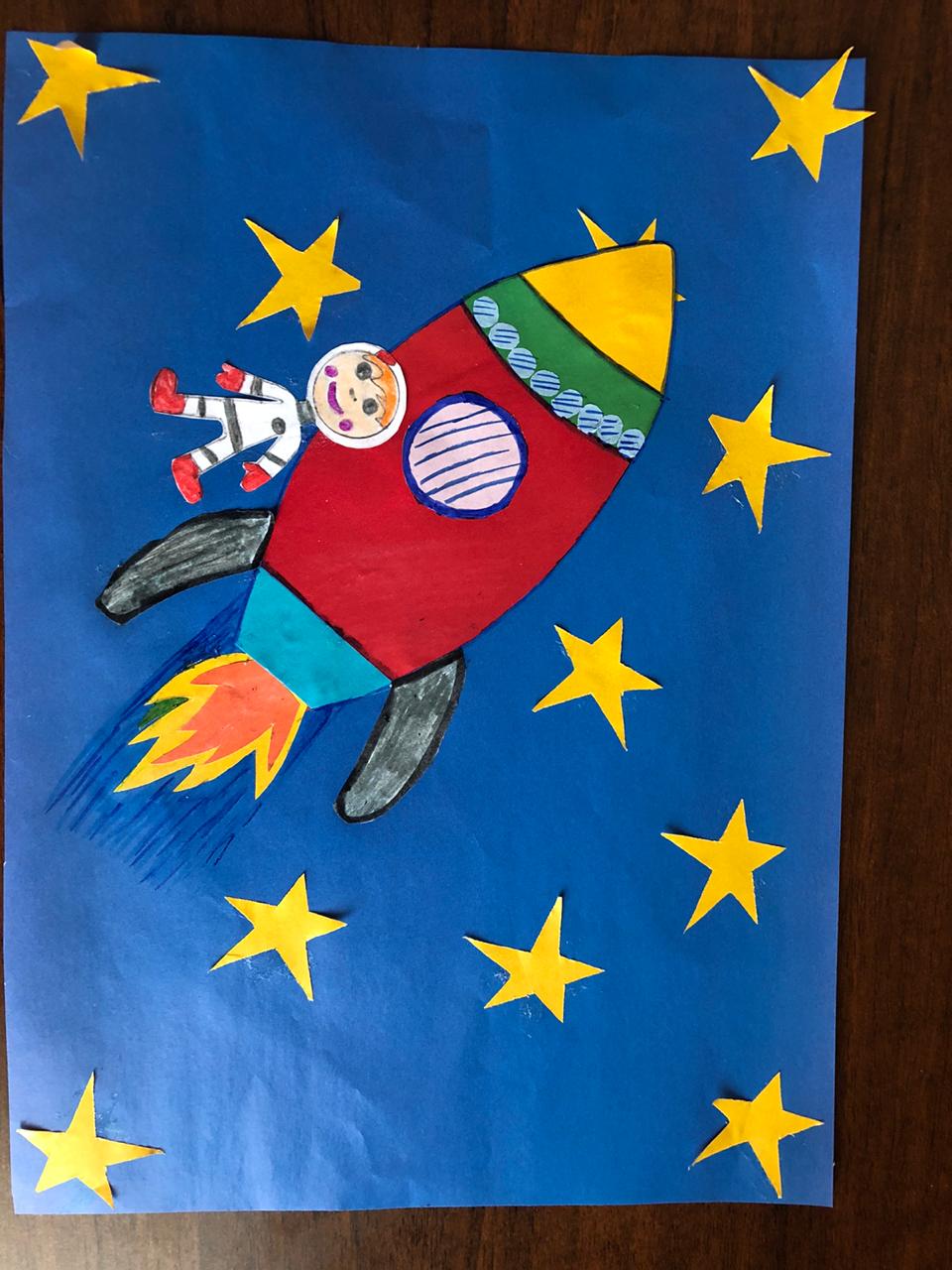 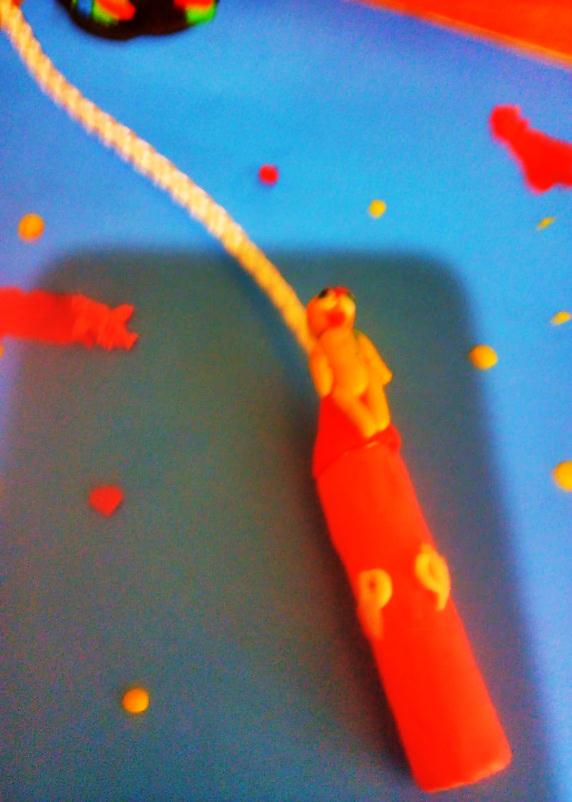 Вавилов Ростислав
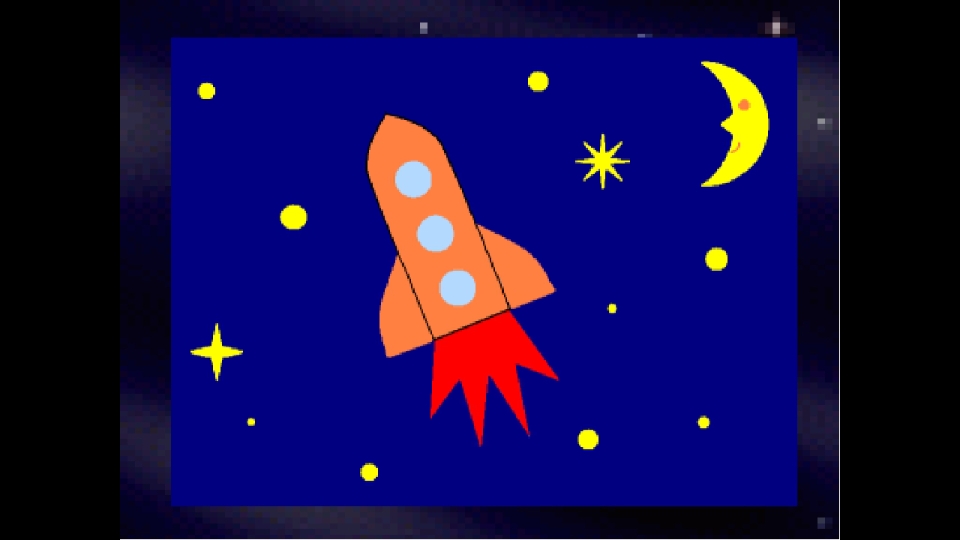 Маркова Соня
Митрохина Даша
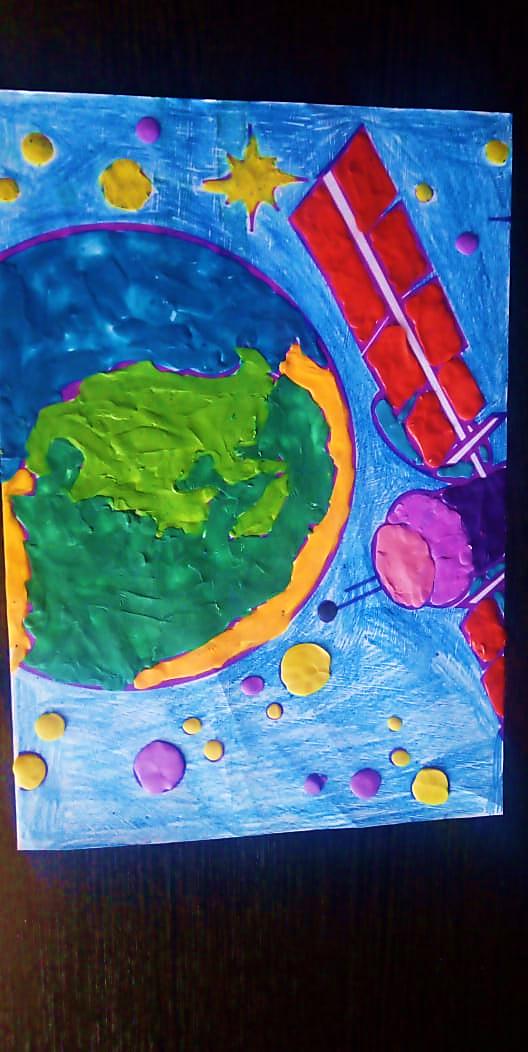 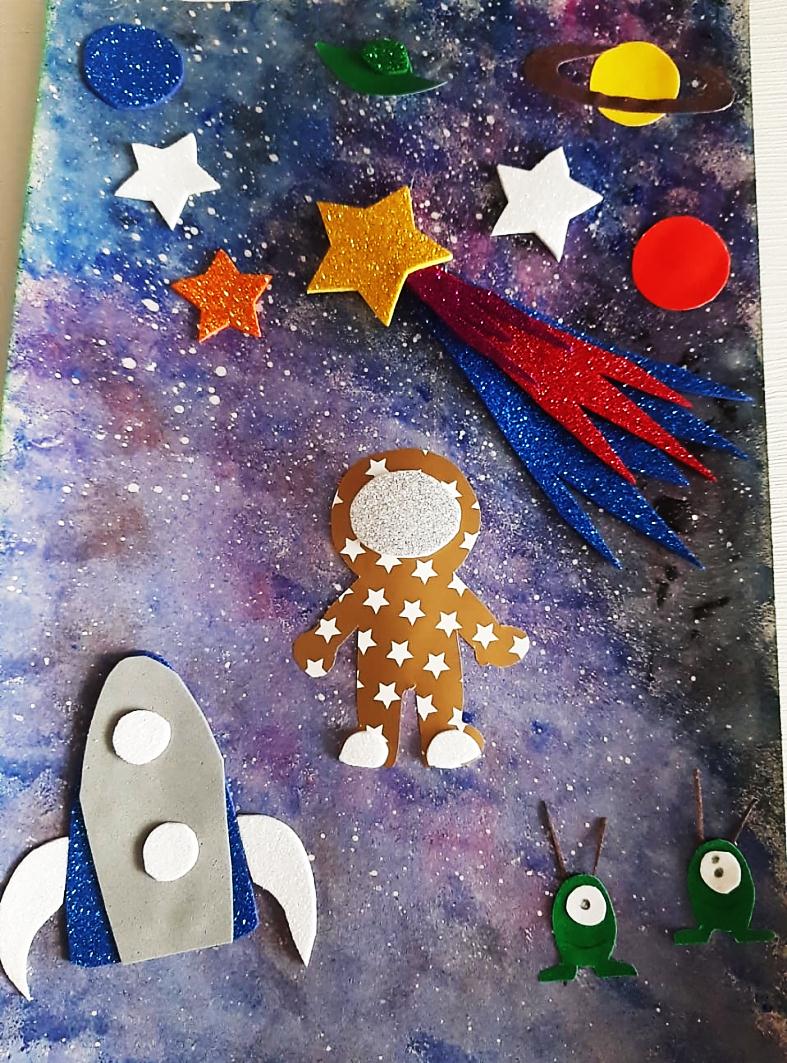 Ключников Дима
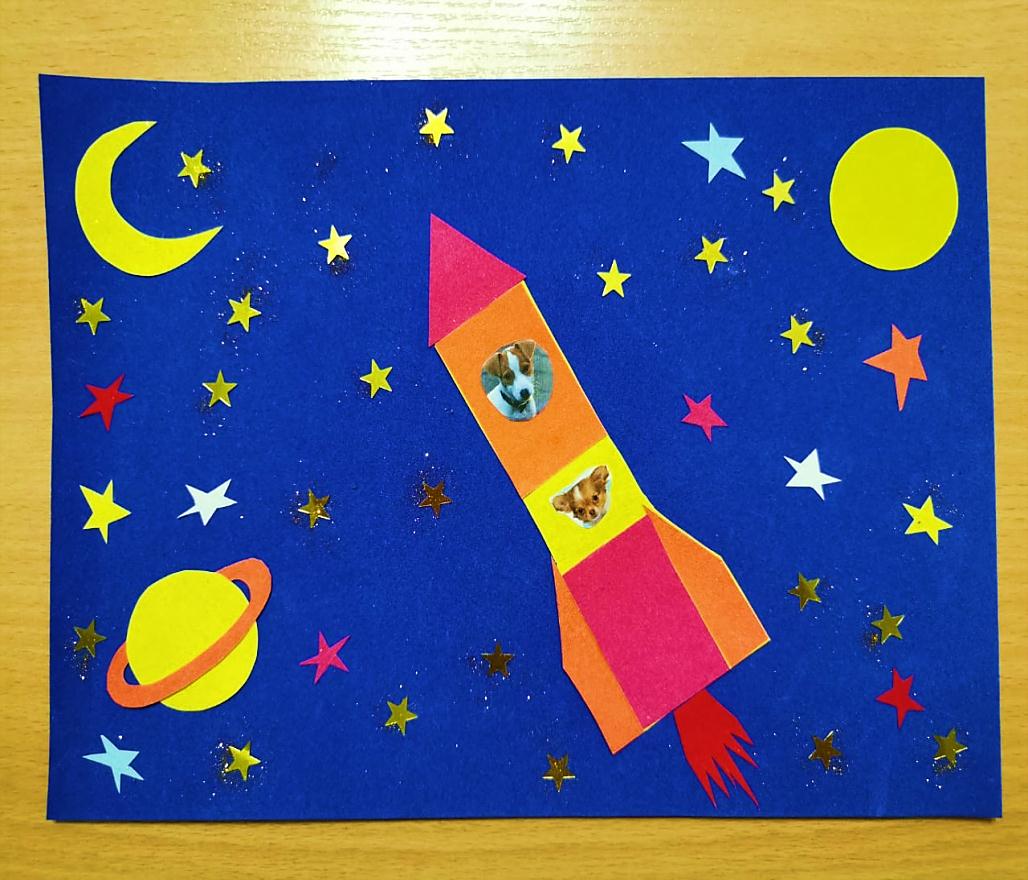 Абанина Юля
Удачина Варя
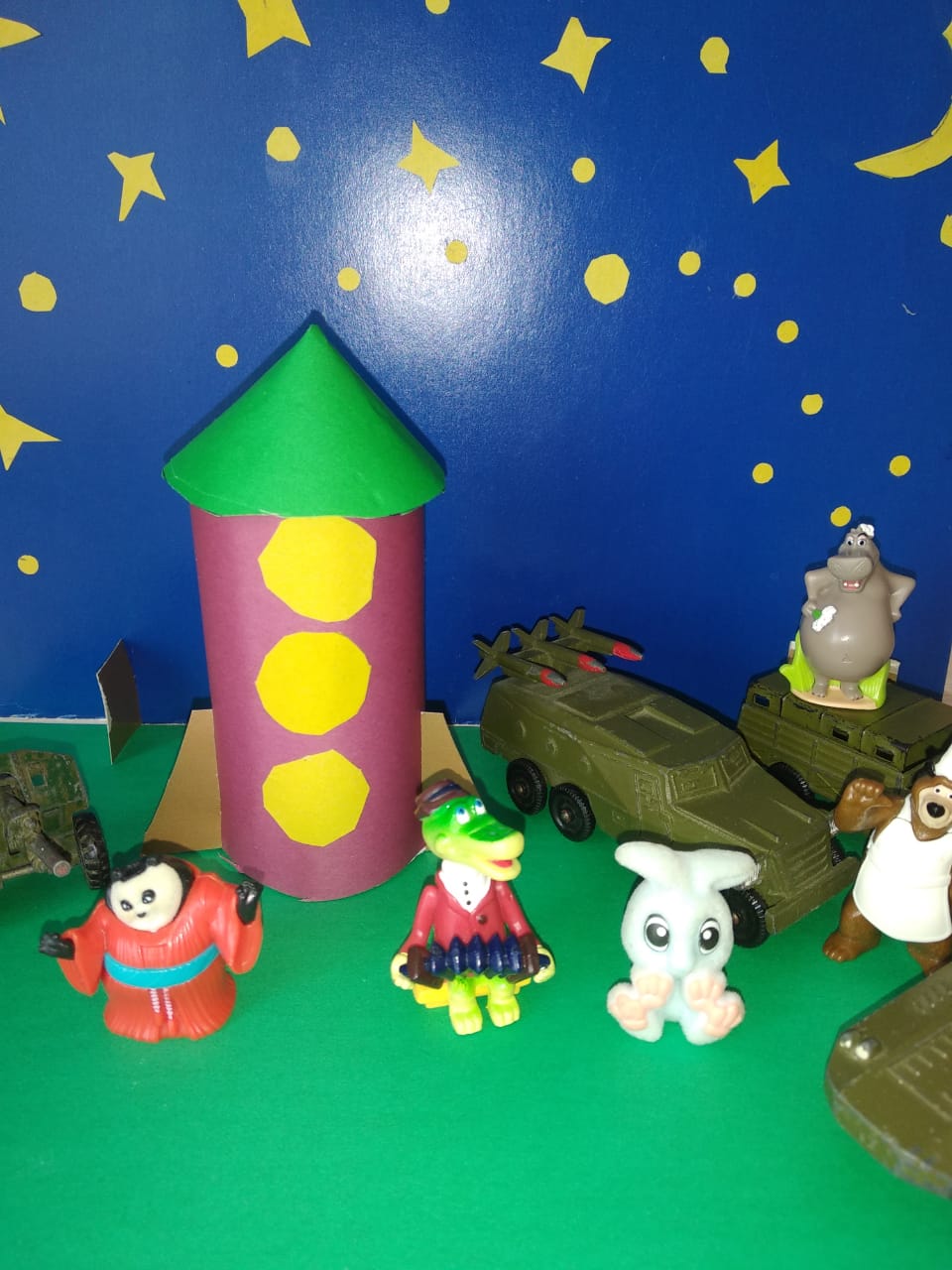 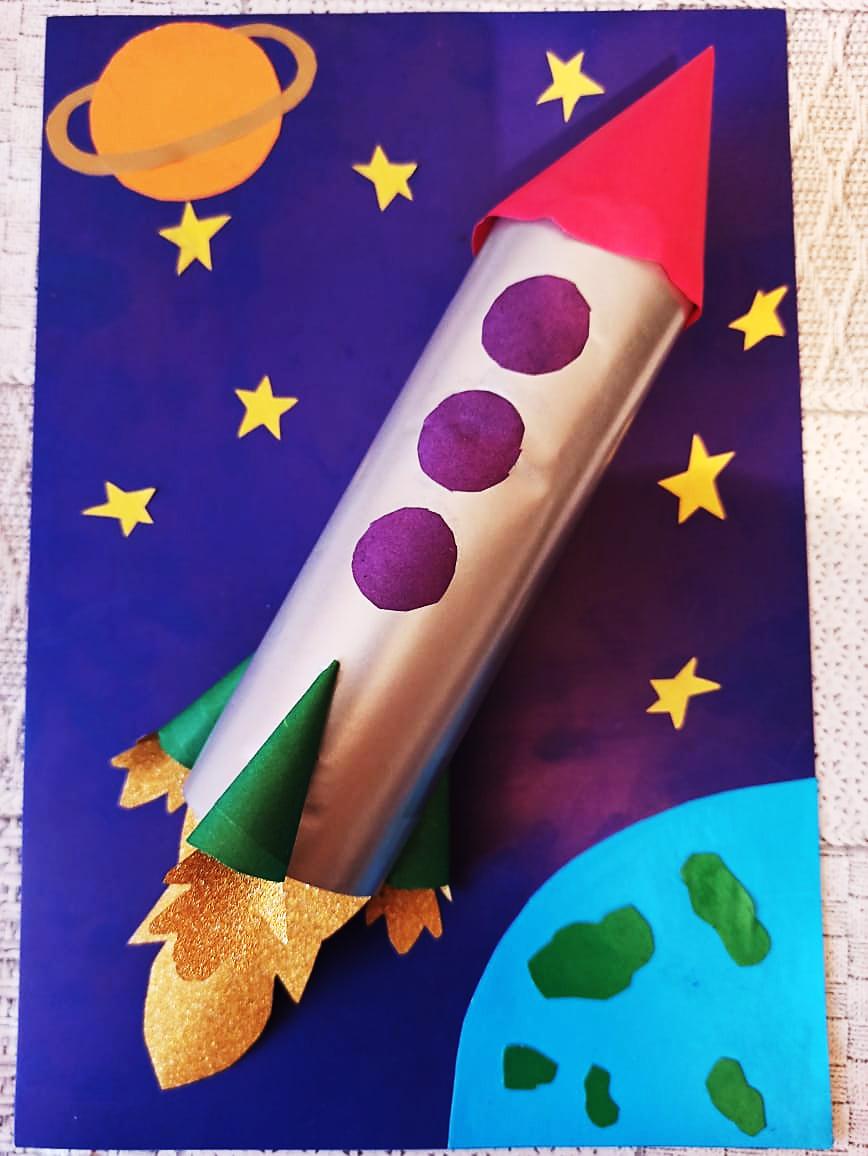 Назарова Полина
Матюнкина Катя
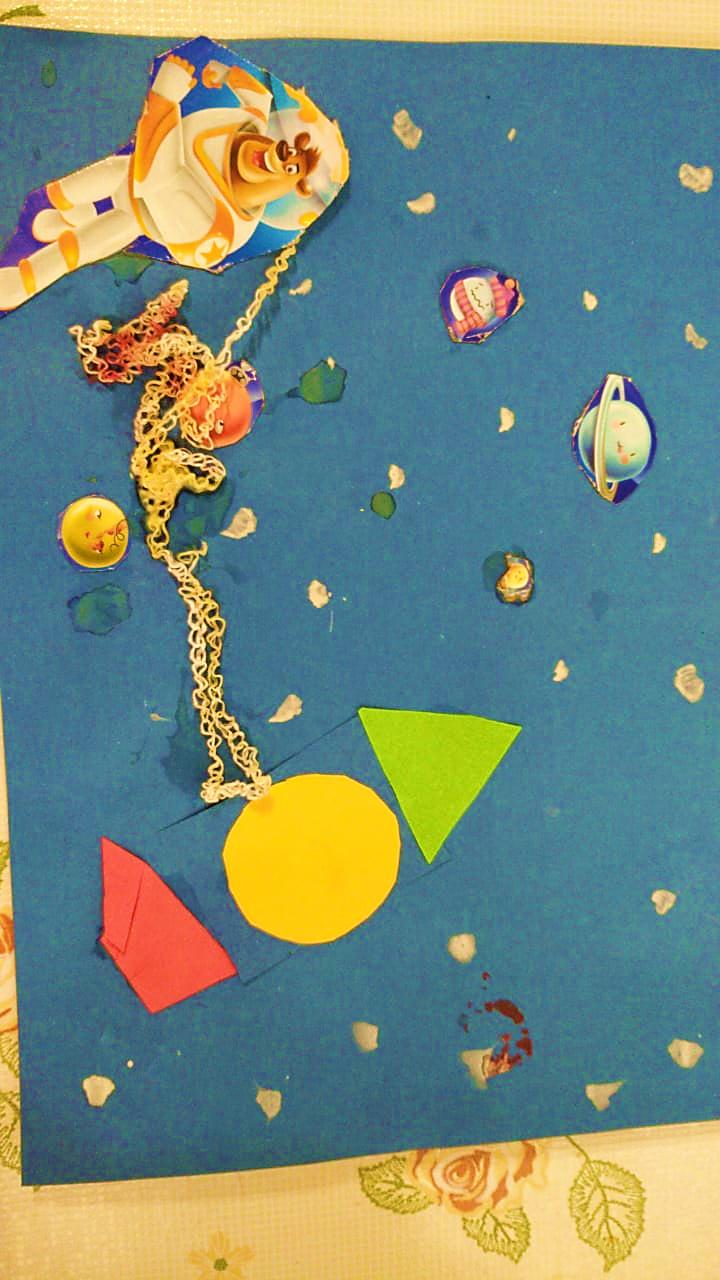 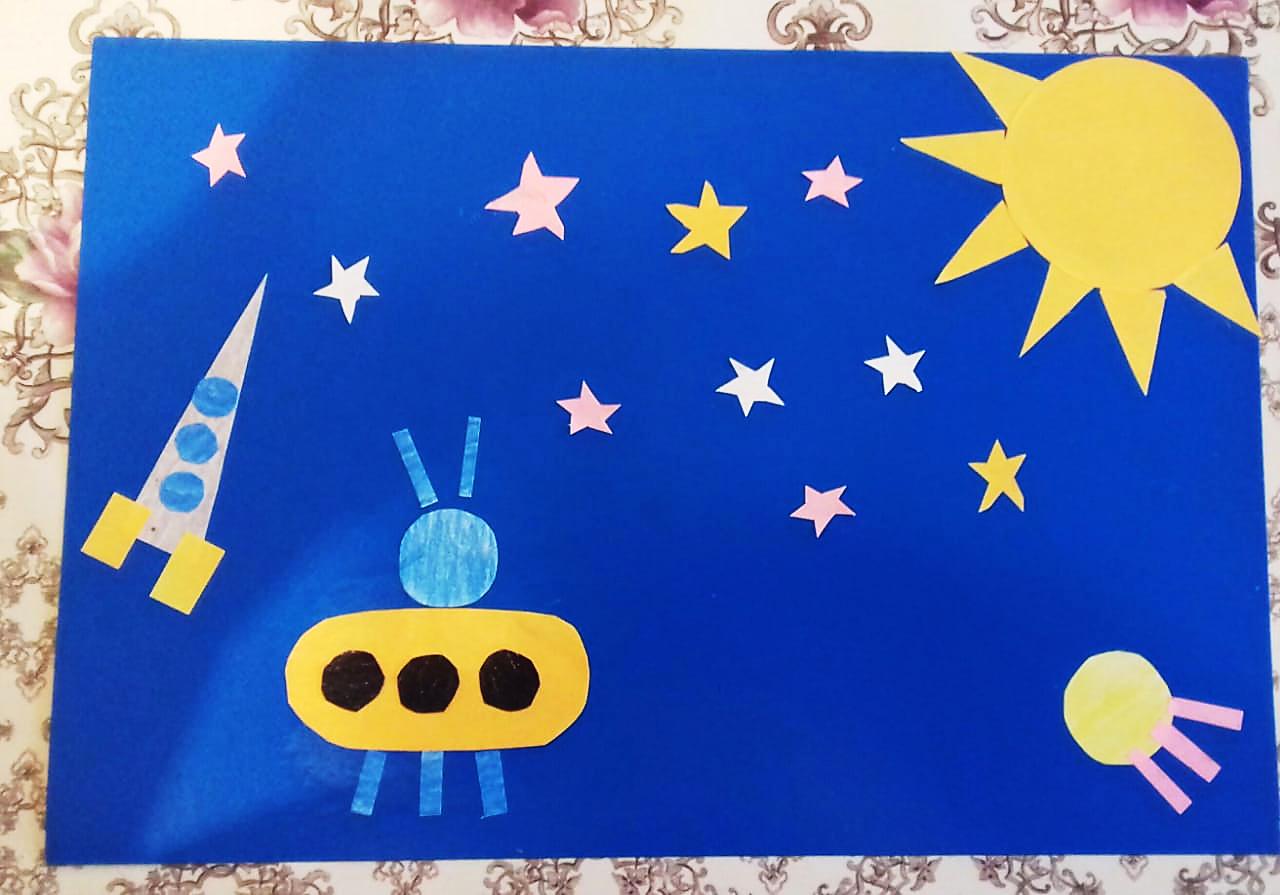 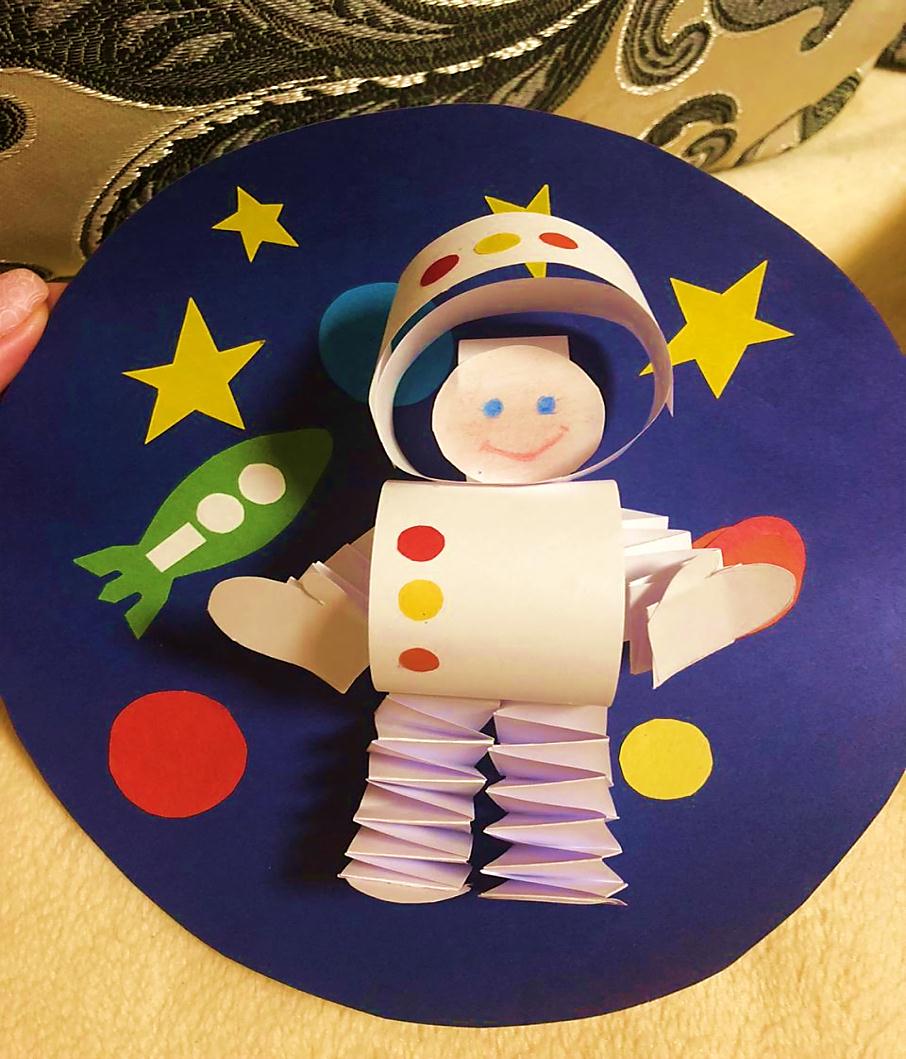 Аракелян Арман
Симашев Руслан
Чизмар Максим
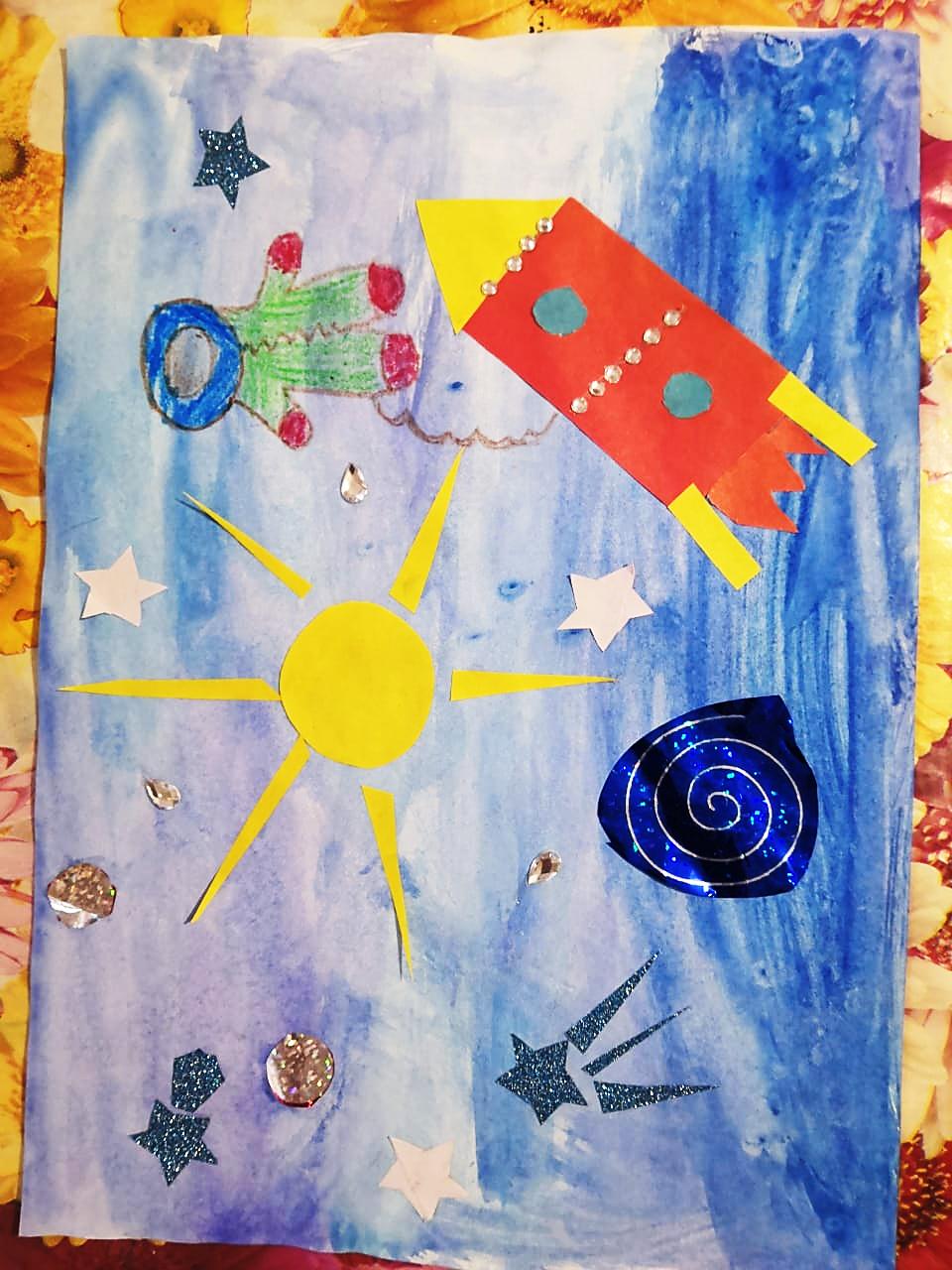 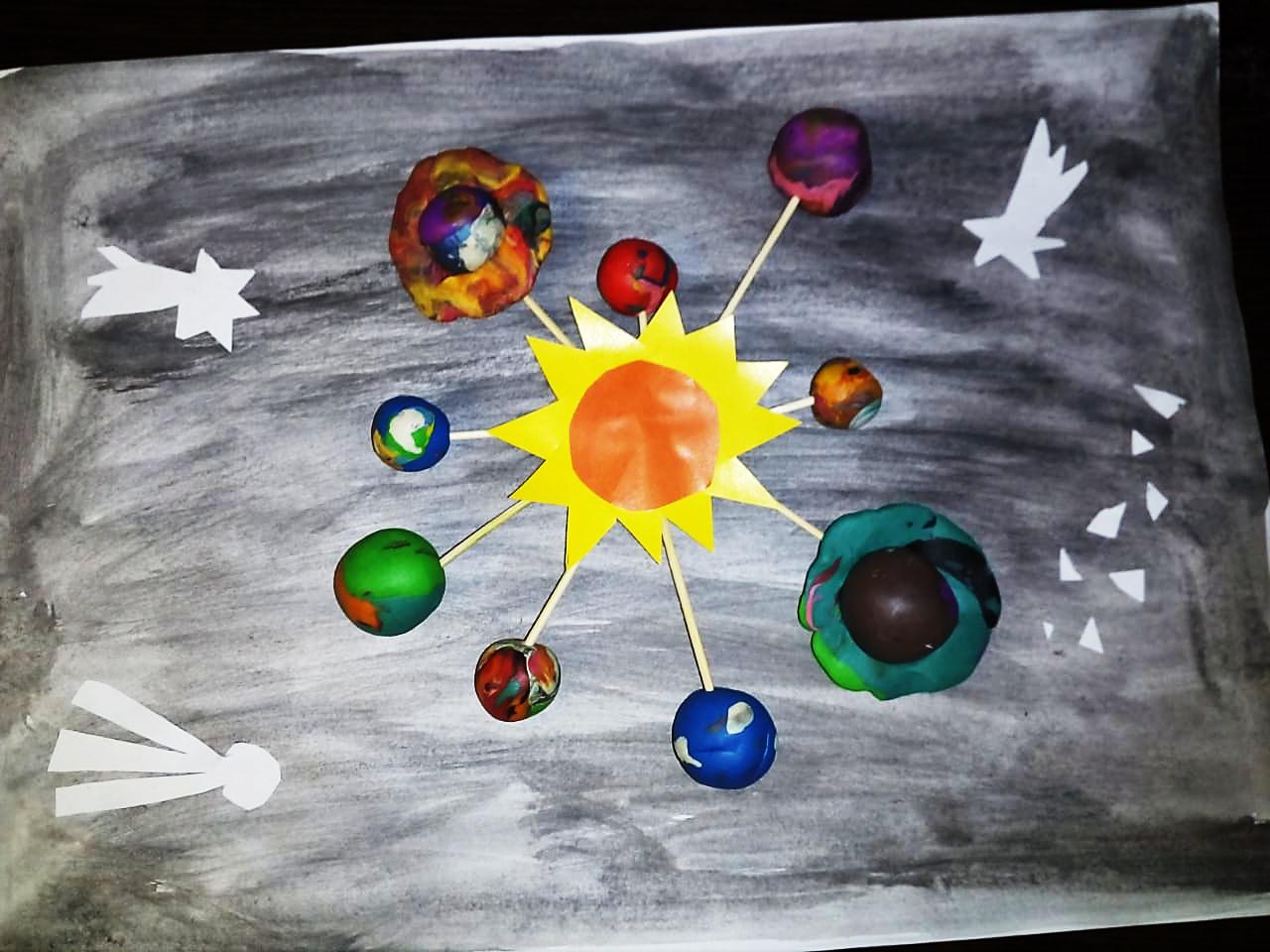 Ивануса Настя
Балашова Агата
Мордовина Карина
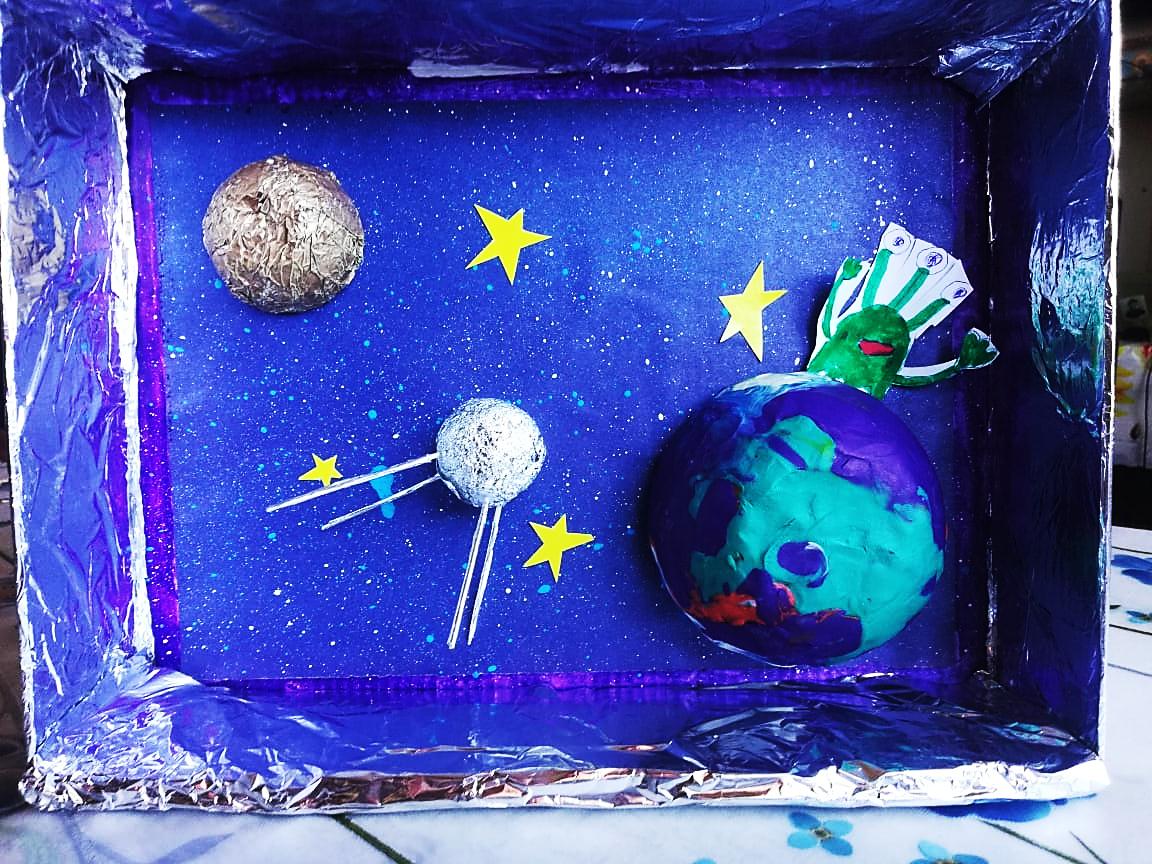 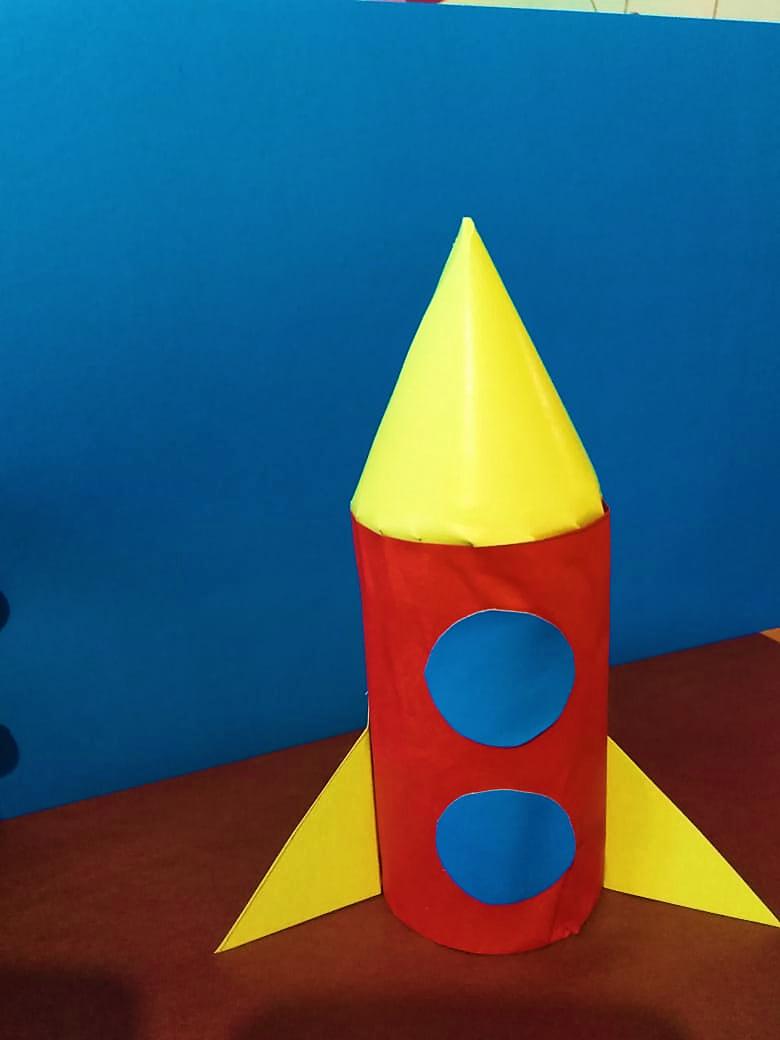 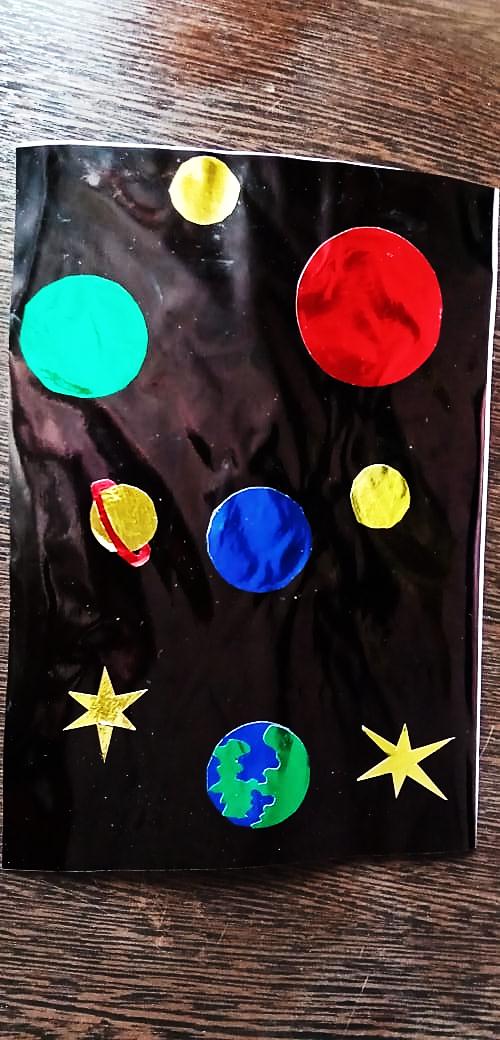 Караваева Вика
Бельдина Соня